FOR INSTITUTIONAL AND PROFESSIONAL INVESTORS USE ONLY  |  NOT FOR PUBLIC DISTRIBUTION. “Professional Investors” corresponds to professional clients as defined within the European Union Directive 2004/39/EC on Markets in Financial Instruments (MiFID).
J.P. Morgan Asset ManagementCEE Treasury Conference, Budapest
May 18, 2012
Comparison Between Bank Deposits and JPMAM Money Market Funds
The above table is for illustrative purposes only.
Top 10 international money market fund providers
Total market size: 	US$774bn
JPM market share: 	22%
Source: iMoneyNet Offshore Analyzer, monthly data as of  March 30, 2012 Historical FX rates as of  April 30, 2012.
*  BlackRock’s AUM include Barclays Global Investors , ** Legg Mason includes Western Asset
NOT FOR SALE IN THE U.S. OR TO U.S. PERSONS
[Speaker Notes: i-Money Net 0]
Growth of international liquidity fund assets
$172 bn
$779 bn
$83bn
$473bn
Source: Offshore Money Fund Analyzer (iMoneyNet), 30 April 2012.  Please note: Assets are in USD with historical FX rates.
Cash segments and J.P. Morgan investment strategies
Strategic
Operating and Transactional
Reserve
1  Day – 6 Months
6 – 12 Months
> 12 Months
Effective credit and duration management
Seek superior performance
Capital preservation
Daily liquidity
Competitive return
Low volatility of principal
High degree of liquidity
Seek superior performance
J.P. Morgan
 Liquidity Funds
J.P. Morgan 
 Managed Reserves Fund
J.P. Morgan
Short Duration Bond Funds
Merrill Lynch 3-month Treasury Bill Index
Alpha Target: 30bps outperformance over Liquidity funds over a full market cycle
IMMFA money market fund average return
e.g. Barclays Capital Euro Aggregate Bond Index, 1-3 Years (Total Return Gross)
Separately Managed Accounts
Separately managed accounts allow you to have a customized portfolio designed to meet your specific investment needs.
For illustration purpose only. NOT FOR SALE IN THE U.S. OR TO U.S. PERSONS.
5
Best-in-class products in a range of currencies
We will work with you to devise a tailored solution to address your specific cash needs worldwide
Japanese Yen (¥)
U.K. Pound Sterling (£)
Chinese Renminbi* (元)
Switzerland ($ and €)**
Hong Kong Dollar (HKD)
Euro (€)
U.S. Dollar ($)
Offshore Renminbi (CNH)
Singapore Dollar (SGD)
Real (BRL)
Australian Dollar (AUD)
*In relation to the CIFM RMB Money Market Fund managed by China International Fund Management Co., Ltd. (CIFM), which is a joint venture between Shanghai International Trust Ltd and JPMorgan Asset Management (U.K.) Ltd., for qualified China domiciled investors only. **USD and EUR Swiss domiciled Money Market Funds are available.
[Speaker Notes: DIVERSITY OF PRODUCTS
-	J.P. Morgan Global Liquidity offers a depth and breadth unique to the industry. 
-	Investment solutions are offered in a range of currencies, risk levels and duration, including:
-	Taxable and tax-free money market funds
-	Short-term bonds
-	Separately managed accounts
-	We look forward to creating portfolios to respond to your short-term needs. 
-	Example: during the credit crisis, J.P. Morgan Global Liquidity developed government investment vehicles in Europe.
-	One of our distinguishing marks is we bring a standard of rigorousness to all global investment products.
-	AAA/Aaa liquidity products offer security, competitive rates of return and same-day liquidity.
WORLDWIDE NETWORK OF PROFESSIONALS
-	Local, on-the-ground investors with decades of experience in the field.
-	Multilingual service and sales teams on three continents.
-	Common metrics and evaluative language worldwide.]
J.P. Morgan international liquidity funds
NOT FOR SALE IN THE U.S. OR TO U.S. PERSONS.
JPMorgan Liquidity Funds - US Dollar Liquidity Fund
All data as of April 30, 2012; Institutional share class
Fund features
Maturity distribution
Portfolio composition3
Investment parameters
Invested in low-risk money market instruments
Minimum credit quality of A-1 or P-1
Minimum 50% assets A-1+ or P-1
Diversified pool of investments
Maximum 5% in single issuer (ex repo, depos) 
Maximum security maturity 397 days2
Maximum portfolio maturity 60 days
1 The performance quoted is past performance and is not a guarantee of future results. Current performance may be higher or lower than the performance data shown. For up-to-date month-end performance information, please call 1-800-766-7722 (institutional investors). 2 For floating rate securities, the maturity is defined as the time to next reset. 3 Due to rounding, values may not total 100%.
NOT FOR SALE IN THE U.S. OR TO U.S. PERSONS.
[Speaker Notes: For Portfolio composition use the holdings report. Classify all repos and time deposits as overnight, identity the ABCPs from CPs, identify the FRNs]
JPMorgan US Dollar Liquidity Fund – Portfolio History
Overnight liquidity position (% of total holdings)
Change in portfolio composition
FRN  15%
WAM vs. WAL in days (weekly)
Source: J.P. Morgan Asset Management, April 30, 2012. NOT FOR SALE IN THE U.S. OR TO U.S. PERSONS.
Liquidity Client Services – account opening
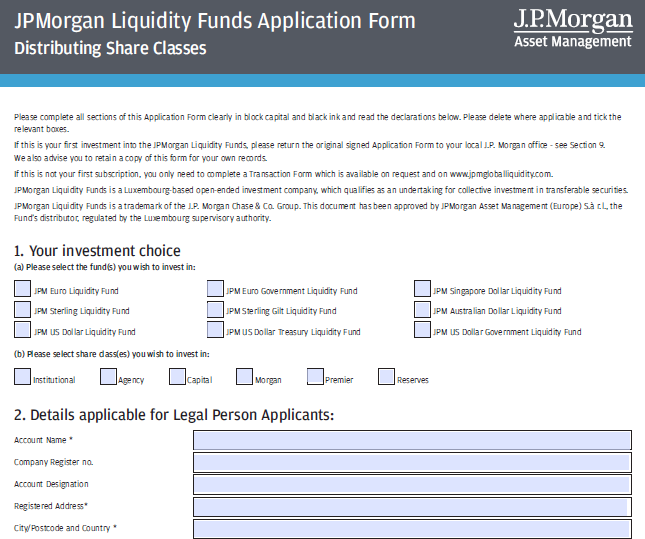 Account opening:
 Application form
 Signature list
 Corporate documents
Upon receipt of all required documents by fax the account can be usually opened within 90 minutes and first transaction placed straight away.
For illustration purposes only
10
Global Team
Client Service centers across the globe are open 22 hours a day to answer questions on the Global Liquidity products
Hong Kong 1am – 12 pm CET
Luxembourg 9 am – 6 pm CET
Delaware 2 pm – 11 pm CET
1 am
9 am
12 pm
2 pm
6 pm
11 pm
11
[Speaker Notes: An investment policy is a vital document for every institutional investor.
It allows everyone from the treasury analyst to the board of directors to share a clear understanding of the organization’s objectives and permissible investments.
It includes specific information on matters such as scope, roles and responsibilities, benchmarks, liquidity targets and more.]
Liquidity Client Services and Operations at a glance
Phone 
E-mail
Contract notes, Statements, Trade confirmations
Direct Debit
Client
Encryption
Payment 
batches
Call backs
12
Trade processing – March 2012 (Luxembourg)
USD 30,000,000,000.00
USD 43,000,000,000.00
USD 43,000,000,000.00
TOTAL USD 122,000,000,000.00
13
[Speaker Notes: - J.P. Morgan analysts do not rely solely on the credit assessment to make their judgments. The credit assessment is just the first layer of review.
 - The next stage involves our own evaluation of the relative value of each security based on risk, liquidity and anticipated return.
 - From there, we will choose the securities that provide the best fit and best value for your portfolio.
 - Formal weekly meetings with the sector analysts ensure that a relative value framework is used for security selection.]
www.globalliquidity.com
14
Start page - Balances
15
Trading
16
Transaction History
17
Accrued Dividends
18
Statements
19
Trade Confirmations
20
Fund Performance
21
Contact Us
22
Risks associated with an investment in one of the products referred to in this presentation
1. General
Potential investors should be aware that the value of Shares and the income therefrom can, in common with other shares or units, fluctuate. There is no assurance that the investment objective of a Sub-Fund will actually be achieved.

2. Political and/or Regulatory Risks
The value of a Sub-Fund’s assets may be affected by uncertainties such as international political developments, changes in government policies, changes in taxation, restrictions on foreign investment and currency repatriation, currency fluctuations and other developments in the laws and regulations of countries in which investment may be made. The Fund is governed by EU legislation and is a Luxembourg domiciled UCITS. Investors should note that the regulatory protections provided by their local regulatory authorities may differ or may not apply. Investors should consult their financial or other professional adviser for further information in this area.

3. Counterparty Risk
Each Sub-Fund may have credit exposure to counterparties by virtue of investment positions in repurchase transactions and other contracts held by the Sub-Fund. To the extent that a counter party defaults on its obligation and the Sub-Fund is delayed or prevented from exercising its rights with respect to the investments in its portfolio, it may experience a decline in the value of its position, lose income and incur costs associated with asserting its rights.

4. Interest Rate Risk
As a Sub-Fund may mainly invest in bonds and other debt securities, these securities will increase or decrease in value based on changes in interest rates. If rates increase, the value of a Sub-Fund’s investments generally declines. On the other hand, if rates fall, the value of the investments generally increases. An investment will decline in value if the value of a Sub-Fund’s investments decreases. Securities with greater interest rate sensitivity and longer maturities tend to produce higher yields, but are subject to greater fluctuations in value. Usually, changes in the value of fixed income securities will not affect cash income generated, but may affect the value of an investment in a Sub-Fund.
5. Credit Risk
There is a risk that issuers and counterparties will not make payments on securities and Repurchase Agreements held by a Sub-Fund. Such default could result in losses to a Sub-Fund. In addition, the credit quality of securities held by a Sub-Fund may be lowered if an issuer’s financial condition changes.
Lower credit quality may lead to greater volatility in the price Appendix V – Risk Factors of a security and in Shares of a Sub-Fund. Lower credit quality also may affect a security’s liquidity and make it difficult for a Sub-Fund to sell the security.

6. Issuer Risk
The value of a security may decline for a number of reasons which directly relate to the issuer, such as management performance, financial leverage and reduced demand for the issuer’s goods and services.

7. Valuation Risk
The Administrator may consult the Investment Managers with respect to the valuation of investments which are (i) unlisted, or (ii) listed or traded on a Recognised Exchange but where the market price is unrepresentative or not available. There is a possible conflict of interest because of an Investment Manager’s role in determining the valuation of the Fund’s investments and the fact that an Investment Manager receives a fee which increases as the value of the Fund increases.

8. Stable Net Asset Value Risk
The Fund seeks to maintain a stable Net Asset Value per Share for distributing Shares, however maintenance of a stable Net Asset Value is not guaranteed. An investment in the distributing Shares involves certain risks, including the possible loss of principal.
EMEA/Asia disclosure – non US investors
Any forecasts, figures, opinions or investment techniques and strategies set out, unless otherwise stated, are J.P. Morgan Asset Management’s own at the date of this document. They are considered to be accurate at the time of writing, but no warranty of accuracy is given and no liability in respect of any error or omission is accepted. They may be subject to change without reference or notification to you. The views contained herein are not to be taken as an advice or recommendation to buy or sell any investment and the material should not be relied upon as containing sufficient information to support an investment decision. It should be noted that the value of investments and the income from them may fluctuate in accordance with market conditions and taxation agreements and investors may not get back the full amount invested. Both past performance and yield may not be a reliable guide to future performance. Changes in exchange rate may have an adverse effect on the value price or income of the product. Investments in smaller companies may involve a higher degree of risk as they are usually more sensitive to market movements. Investments in emerging markets may be more volatile and therefore the risk to your capital could be greater. Further, the economic and political situations in emerging markets may be more volatile than in established economies and these may adversely influence the value of investments made. You should also note that if you contact J.P. Morgan Asset Management by telephone those lines could be recorded and may be monitored for security and training purposes. 
J.P. Morgan Asset Management is the brand name for the asset management business of JPMorgan Chase & Co and its affiliates worldwide. The product may not be authorised or its offering may be restricted in your jurisdiction. Prior to any application investors should inform themselves as to the requirements within the respective country for transactions in the product, any applicable exchange control regulation and the tax consequences of any transaction in the product. Shares may not be offered to or purchased directly or indirectly by U.S. persons. All transactions should be based on the latest available full prospectus, the Key Investor Information Document (KIID) and any local offering document. These documents together with the annual report, semi-annual report and the articles of incorporation for the Luxembourg domiciled products are available free of charge upon request from JPMorgan Asset Management (Europe) S.à r.l., European Bank & Business Centre, 6 route de Trèves, L-2633 Senningerberg, Grand Duchy of Luxembourg, your financial adviser or your J.P. Morgan Asset Management regional contact. In Switzerland: J.P. Morgan (Suisse) SA, 8, rue de la Confédération, PO Box 5507, 1211 Geneva 11, Switzerland, has been authorised by the Swiss Financial Market Supervisory Authority FINMA as Swiss representative and as paying agent of the funds.
Materials issued in the United Kingdom will be approved for use by J.P. Morgan Asset Management Marketing Limited, 125 London Wall, London EC2Y 5AY. J.P. Morgan Asset Management Marketing Limited is authorized and regulated by the Financial Services Authority. Investors should note that there is no right to cancel an agreement to purchase shares under the Rules of the Financial Services Authority and that the normal protections provided by the UK regulatory system do not apply and compensation under the Financial Services’ Compensation Scheme is not available. 
Issued in all other jurisdictions by J.P. Morgan Asset Management (Europe) Société à responsabilité limitée, European Bank & Business Centre, 6 route de Trèves, L-2633 Senningerberg, Grand Duchy of Luxembourg, R.C.S. Luxembourg B27900, corporate capital EUR 10.000.000.
J.P. Morgan Asset Management is the brand for the asset management business of JPMorgan Chase & Co. and its affiliates worldwide. Issued in Hong Kong by JPMorgan Funds (Asia) Limited, which is regulated by the Securities and Futures Commission; in Singapore by JPMorgan Asset Management (Singapore) Limited, which is regulated by the Monetary Authority of Singapore and in Japan by JPMorgan Securities Japan Limited which is regulated by the Financial Services Agency.
This document is intended for informational purposes only. It is not an offer to buy or sell units or shares of funds, or the solicitation of any offer to buy or sell units or shares of funds, which offer can only be made pursuant to the offering document(s) of the relevant funds. Investment involves risk. Please refer to the respective offering document(s) of the relevant funds.
24